আজকের ক্লাসে সবাইকে স্বাগতম
পরিচিতি
বলতো এটা কিসের ছবি
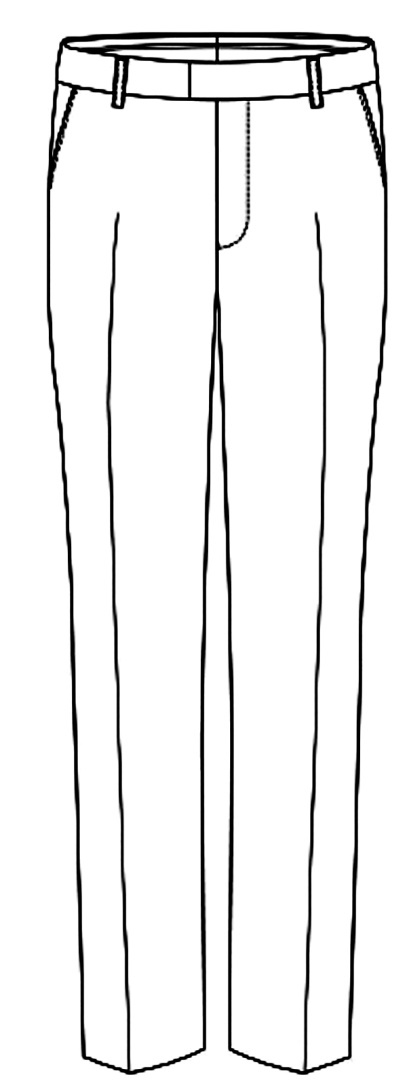 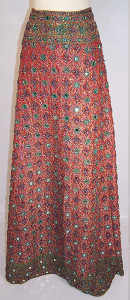 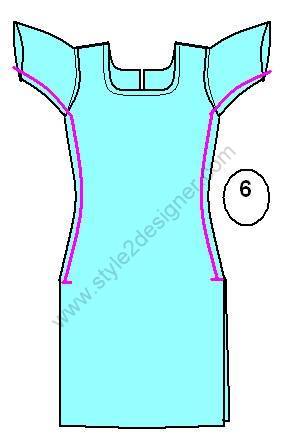 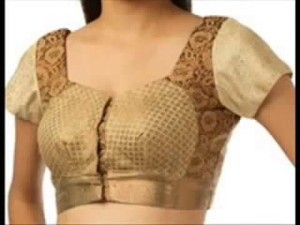 ঠিক বলেছ এটা একটি পোশাক এর  ছবি
আজকের পাঠের বিষয়
শিক্ষন ফল
১। পোশাকের শ্রেণি বিন্যাশ সম্পর্কে জানতে পারবে।
২। পুরুষের পোশাকের শ্রেণি বিন্যাশ সম্পর্কে জানতে পারবে।
৩। মহিলাদের পোশাকের শ্রেণি বিন্যাশ সম্পর্কে জানতে পারবে।
৪। শিশুদের পোশাকের শ্রেণি বিন্যাশ সম্পর্কে জানতে পারবে।
৫। পুরুষের পোশাক ও মহিলাদের পোশাকের পার্থক্য সম্পর্কে জানতে পারবে।
৬। শীতের পোশাক ও গরমের পোশাকের পার্থক্য সম্পর্কে জানতে পারবে।
পোশাকের প্রকারভেদঃ
গঠন, আকৃতি, প্রকৃতি, ফ্যাশন ইত্যাদির উপর ভিত্তিকরে পোশাকেকে বিভিন্ন ব্যক্তি বিভিন্ন শ্রেণিতে বিভক্ত করেছে। যে ভাবেই ব্যাখ্যা করা হোক না কেন, পোশাক ৩ প্রকার। যেমনঃ
		0১। 	পুরুষের পোশাক
		0২। 	মহিলাদের পোশাক
		0৩। 	শিশুদের পোশাক।
প্রত্যেক প্রকার পোশাককে দুই শ্রেণিতে ভাগ করা যায়, যেমনঃ
১। টপ পোশাক
২। বটম পোশাক
টপ পোশাক
মানুষের শরীরের উপরের অংশ অর্থাৎ মাথা হতে কোমর পর্যন্ত যে পোশাক ব্যবহার করা হয় তাকে টপ পোশাক বলে। 
	যেমনঃ শার্ট, জ্যাকেট, টি শার্ট, পল শার্ট, পাঞ্জাবি, কোর্ট, টাই ইত্যাদি।
বটম পোশাক
মানুষের শরীরের নিচের অর্থাৎ কোমর হতে পা পর্যন্ত যে পোশাক ব্যবহার করা হয় তাকে বটম পোশাক বলে। 
	যেমনঃ প্যান্ট, শর্টস, পায়জামা, আন্ডারওয়্যার, মোজা ইত্যাদি।
পুরুষের পোশাকে দুই শ্রেণিতে ভাগ করা যায়
১। পুরুষের টপ পোশাক
২। পুরুষের বটম পোশাক
পুরুষের টপ পোশাকঃ
পুরুষের শরীরের উপরের অংশ অর্থাৎ মাথা হতে কোমর পর্যন্ত যে পোশাক ব্যবহার করা হয় তাকে পুরুষের টপ পোশাক বলে। 
	যেমনঃ শার্ট, জ্যাকেট, টি শার্ট, পল শার্ট, পাঞ্জাবি, কোর্ট, টাই ইত্যাদি।
পুরুষের টপ পোশাকঃ
পুরুষের বটম পোশাকঃ
পুরুষের বটম পোশাকঃ
পুরুষের শরীরের নিচের অর্থাৎ কোমর হতে পা পর্যন্ত যে পোশাক ব্যবহার করা হয় তাকে পুরুষের বটম পোশাক বলে। 
	যেমনঃ প্যান্ট, শর্টস, পায়জামা, আন্ডারওয়্যার, মোজা ইত্যাদি।
মহিলাদের পোশাকে দুই শ্রেণিতে ভাগ করা যায়
১। মহিলাদের টপ পোশাক
২। মহিলাদের বটম পোশাক
মহিলাদের টপ পোশাক
মহিলাদের শরীরের উপরের অংশ অর্থাৎ মাথা হতে কোমর পর্যন্ত যে পোশাক ব্যবহার করা হয় তাকে মহিলাদের টপ পোশাক বলে। 
	যেমনঃ শার্ট, জ্যাকেট, টি শার্ট, পল শার্ট, ব্লাউজ, কামিজ, ফ্রক ইত্যাদি।
মহিলাদের টপ পোশাক
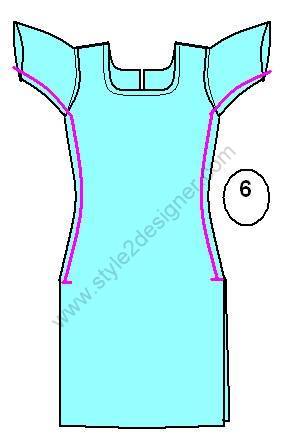 মহিলাদের বটম পোশাক
মহিলাদের শরীরের নিচের অর্থাৎ কোমর হতে পা পর্যন্ত যে পোশাক ব্যবহার করা হয় তাকে মহিলাদের বটম পোশাক বলে। 
	যেমনঃ প্যান্ট, শর্টস, সেলোয়ার, স্কার্ট, পেটিকোট, মোজা ইত্যাদি।
মহিলাদের বটম পোশাক
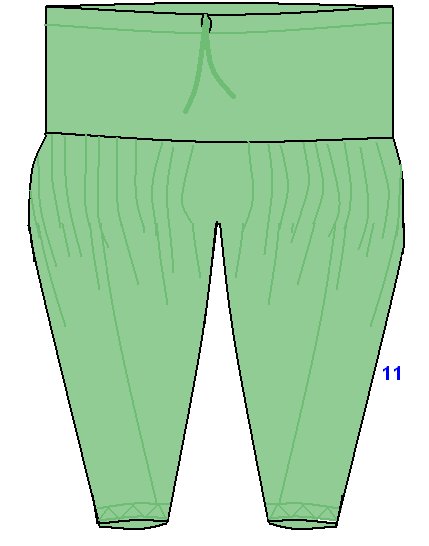 শিশুদের পোশাকে দুই শ্রেণিতে ভাগ করা যায়
১। শিশুদের টপ পোশাক
২। শিশুদের বটম পোশাক
শিশুদের টপ পোশাক
শিশুদের শরীরের উপরের অংশ অর্থাৎ মাথা হতে কোমর পর্যন্ত যে পোশাক ব্যবহার করা হয় তাকে শিশুদের টপ পোশাক বলে। 
	যেমনঃ শার্ট, জ্যাকেট, টি শার্ট, পল শার্ট, পাঞ্জাবি, কোর্ট, টাই ইত্যাদি।
শিশুদের বটম পোশাক
শিশুদের শরীরের নিচের অর্থাৎ কোমর হতে পা পর্যন্ত যে পোশাক ব্যবহার করা হয় তাকে শিশুদের বটম পোশাক বলে। 
	যেমনঃ প্যান্ট, শর্টস, পায়জামা, আন্ডারওয়্যার, মোজা ইত্যাদি।
পুরুষের পোশাক ও মহিলাদের পোশাকের পার্থক্য
শীতের পোশাক ও গরমের পোশাকের পার্থক্যঃ
দলগত কাজ
পুরুষের পোশাকের শ্রেণি বিন্যাশ কর।
মুল্যায়ন
0১। 	পোশাকের শ্রেণি বিন্যাশ কর।
0২। 	পুরুষের পোশাকের শ্রেণি বিন্যাশ কর।
0৩। 	মহিলাদের পোশাকের শ্রেণি বিন্যাশ কর।
0৪। 	শিশুদের পোশাকের শ্রেণি বিন্যাশ কর।
0৫। 	পুরুষের পোশাক ও মহিলাদের পোশাকের পার্থক্য 	বর্ণনা কর।
0৬। 	শীতের পোশাক ও গরমের পোশাকের পার্থক্য বর্ণনা 	কর।
0৭। 	গরমের পোশাক কেমন হয়।
বাড়ির কাজ
শীতের পোশাক ও গরমের পোশাকের পার্থক্য লিখে নিয়ে আসবে।
ধন্যবাদ